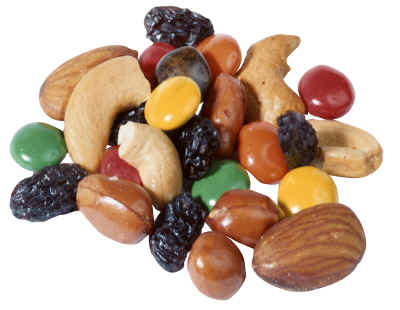 MIXTURES
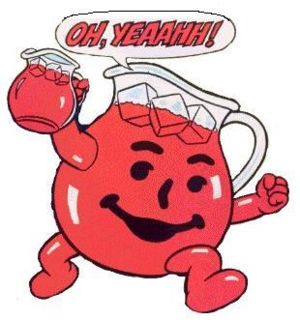 Review
What is the difference between a mixture and a compound?

A compound is formed chemically and a mixture is not
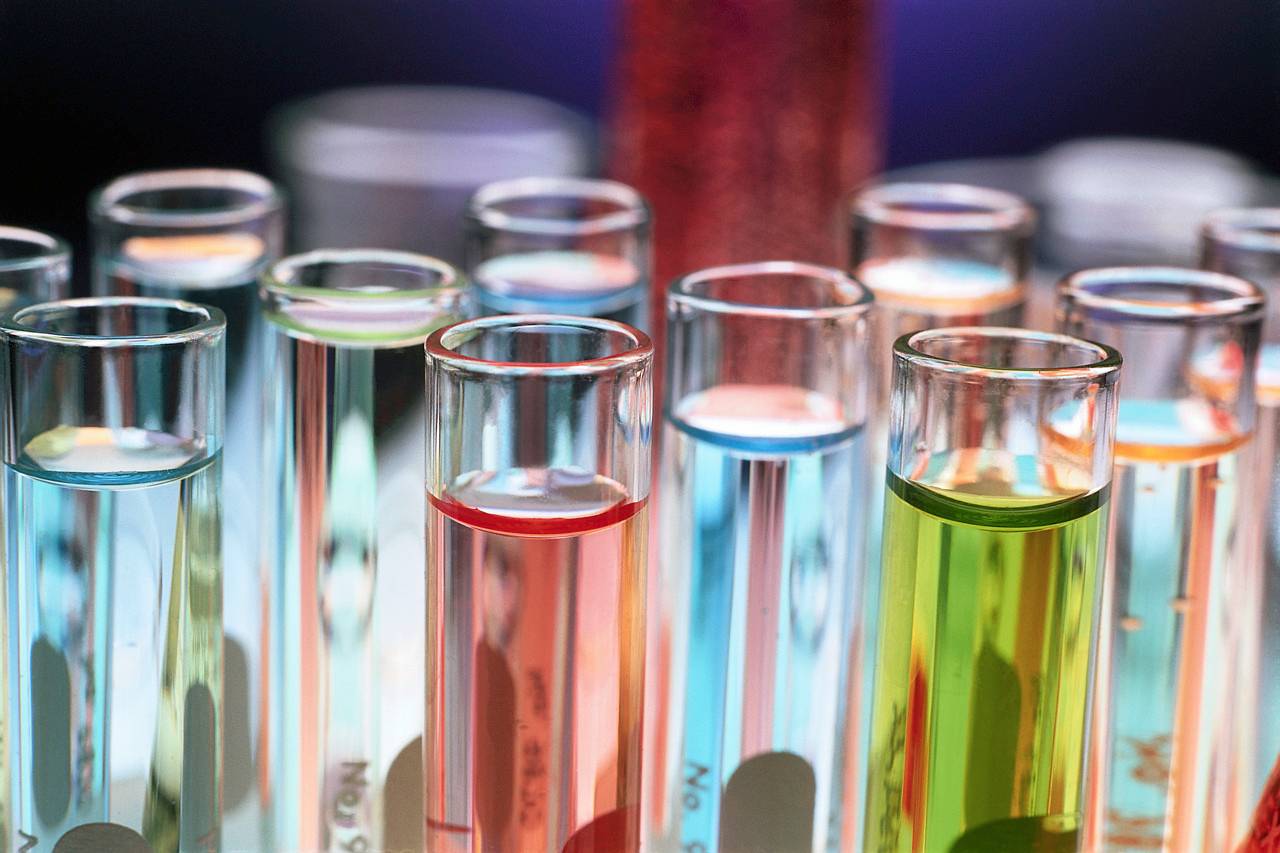 Review
What are the types of  two mixtures?

Homogeneous and Heterogeneous
Heterogeneous or Homogeneous
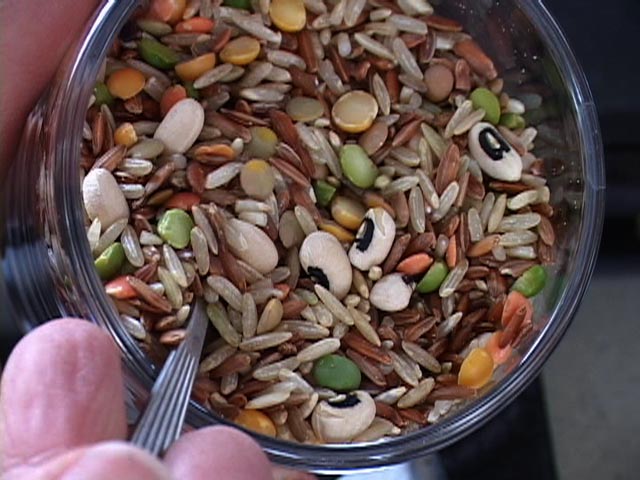 Heterogeneous or Homogeneous
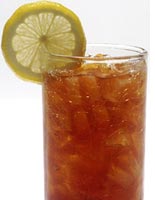 Heterogeneous or Homogeneous
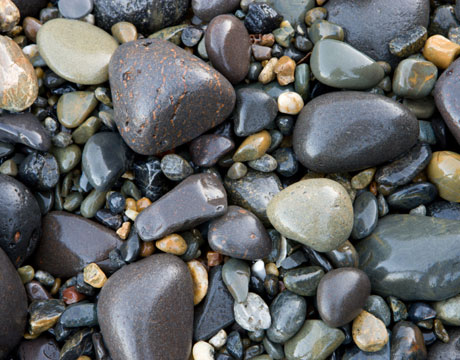 Heterogeneous or Homogeneous
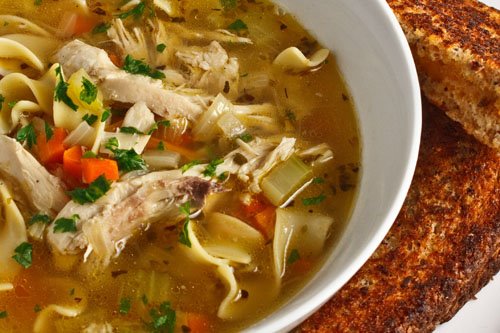 Heterogeneous or Homogeneous
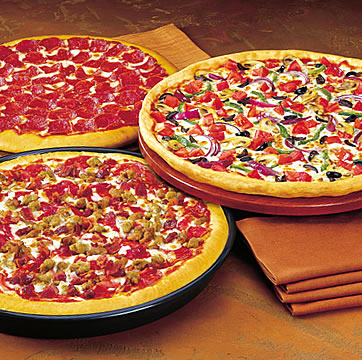 Heterogeneous or Homogeneous
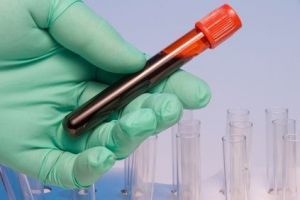 Heterogeneous or Homogeneous
Air?
Separating Mixtures
Since mixtures are not “CHEMICALLY” combined there must be some way to separate them right?

Can you think of some ways?
Common Separation Methods
Distillation- process that separates mixtures based on boiling them
Distilled water, salt-water
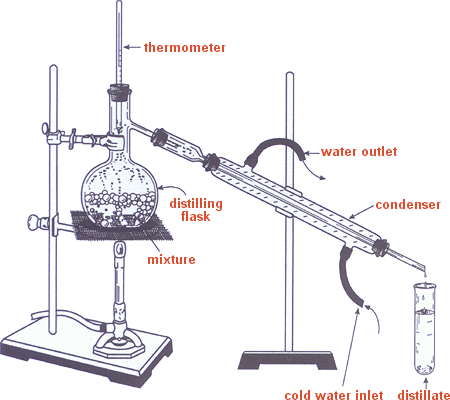 Common Separation Methods
Magnet- can be used to separate mixtures of metals
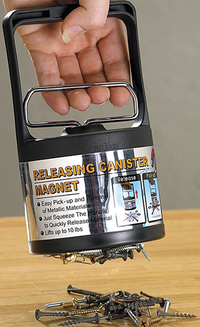 Common Separation Methods
Centrifuge- a machine that spins to separate the different mixtures
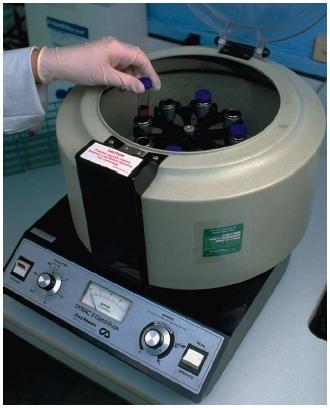 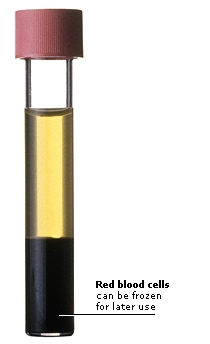 3 Special Mixtures
Solution- a homogeneous mixture that has 2 or more substances dispersed uniformly (another word for homogeneous solution)
Solute-the substance that is dissolved
Solvent- the substance that is doing the dissolving

Concentration-the amount of solute dissolved in a solvent
3 Special Mixtures
2. Suspension- a mixtures that the particles can be dispersed but are also large enough to settle
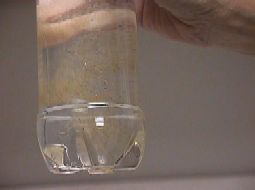 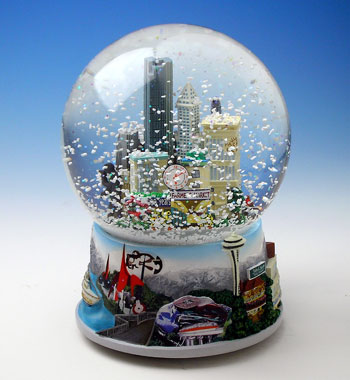 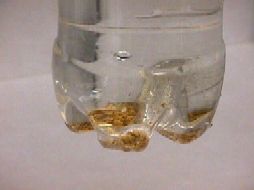 3 Special Mixtures
3.  Colloid- particles are tiny and medium in size and are dispersed throughout a mixture
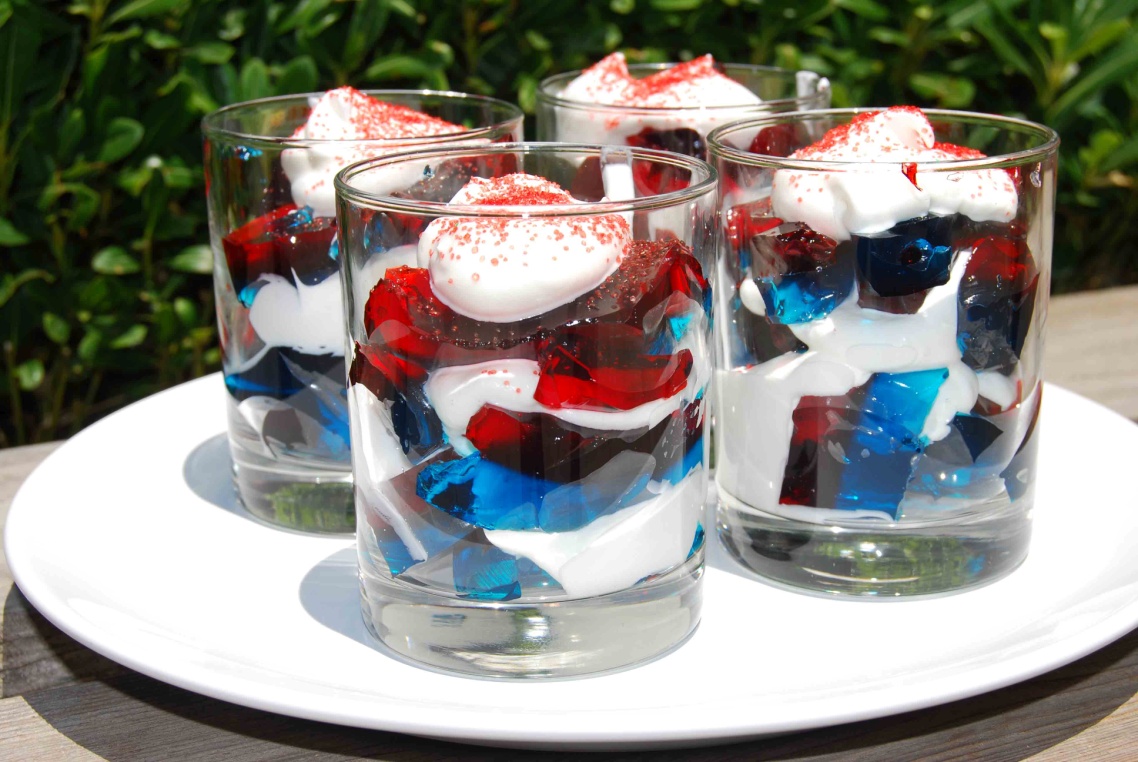 3 Special Mixtures
Solutions
Small
Particle 
Size 
Increases
Colloid
Medium
Large
Suspension